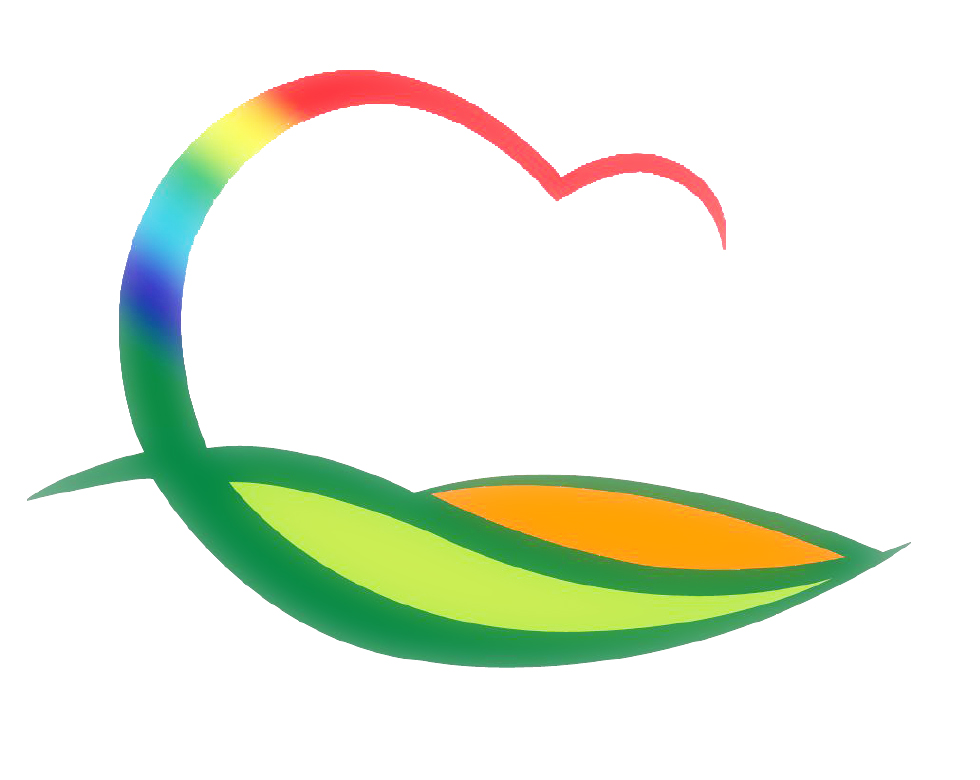 도 시 건 축 과
[Speaker Notes: 먼저, 지금의 옥천입니다.]
8-1. 테마구역 정비사업
 위      치 : 영동읍 계산리 690-1번지 일원
 사 업 량 : 포장(L=275m)
 사 업 비 : 400백만원
 추진계획 : 칼라아스콘 포장
8-2. 군계획시설 단계별집행계획 수립
 사 업 량 : 영동군 도시지역 내 미집행시설
 사 업 비 : 150백만원
 추진내용 : 자료수집 및 현지조사
8-3. 영동읍 시가지 재포장 사업 추진
 위      치 : 영동고등학교 뒤 외 7개소
 사  업 비 : 200백만원
 내      용 : A.S.P. 재포장 추진
8-4. 영동읍 시가지 인도정비 사업 추진
 위      치 : 삼일공원 ~ 영동역 지구 외 2개소
 사  업 비 : 150백만원
 내      용 : 보도블럭 교체 추진
8-5. 2013년 군계획도로 개설사업 추진
                                                                                (단위 : 백만원)
8-6. 영동읍 시가지 인도 제초 추진
 위      치 : 설계리 ~ 영동대 지구 외 3개소
 사  업 비 : 3백만원
 내      용 : 인도 제초 작업
8-7.  소규모지역개발사업(1회추경) 추진
 사 업 명 : 주곡리 배수로 정비 외 70건
 집 행 액 : 2,000백만원
 추진내용 : 공사집행
8-8.  농촌주택개량사업
 사 업 량 : 30동(5년거치 15년상환, 5천만원 내)
 추진내용 : 10동 사업완료